Federal Reserve Bank of San Francisco
FIRMA Risk Management Training  Conference
Fort Worth, Texas
March 25-29, 2012



Regulator Panel
March 27, 2012



William Alverson, Fiduciary Risk Coordinator
Federal Reserve Bank of San Francisco
Banking Supervision & Regulation
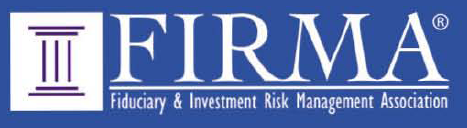 1
Federal Reserve Bank of San Francisco
Disclosure: The views and opinions expressed herein are those of my own and do not represent the official opinions of the Federal Reserve Bank of San Francisco, my colleagues in the Federal Reserve System, or of the Federal Reserve System Board of Governors.
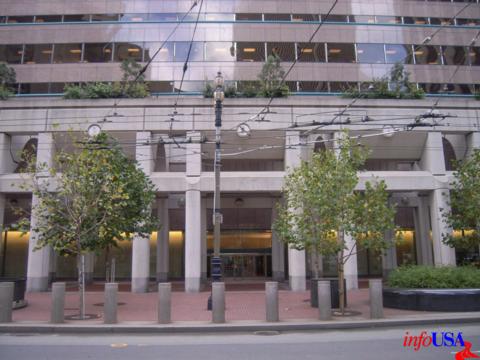 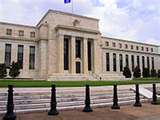 2
Federal Reserve Bank of San Francisco
Board of Governors, Washington DC – Policy 
12 Regional Federal Reserve Banks – Supervisors
Federal Regulator of FHC’s, BHC’s, SLHCs, FBOs, and SMBs
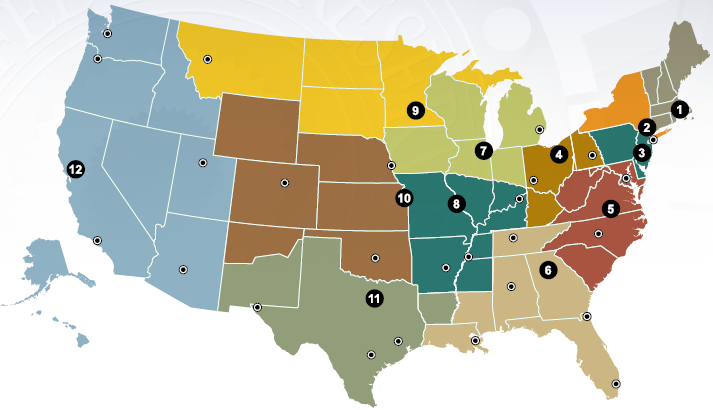 3
Federal Reserve Bank of San Francisco
FDIC Insured Institutions by Supervisor (FDIC, OCC, Fed)
(FDIC Quarterly Banking Profile – 3Q 2011)
4
Federal Reserve Bank of San Francisco
Federal Reserve Mission – Banking Supervision & Regulation:
Promote the safety and soundness of the banking system and compliance with laws and regulations
How:
Focus on financial institutions’ business strategy, financial condition, risk management processes, and corporate governance 
Ongoing supervision/surveillance & early identification of emerging risks
Conduct risk-focused examinations to assess safety & soundness, regulatory, and fiduciary compliance
Initiate when necessary supervisory actions (MRIA, MRA, Observation) and, if necessary, initiate, monitor, and terminate enforcement actions 
Process applications (mergers, acquisitions, etc.)
5
Federal Reserve Bank of San Francisco
System Governance – Wealth Management 
FR System Fiduciary & Insurance Affinity Groups

2011/2012 Wealth Management Top Supervisory Themes
BHC Asset Management Exposures - Advised and Sponsored 	Investment Funds
Integrated BHC Wealth Management Platforms
Operational Risk Management (including IT & AML)
Corporate & Consumer Compliance 
Legal Risk and Corporate Governance
Fiduciary Responsibilities & Fair Play Standards
Dodd-Frank Act Considerations
Umbrella Holding Company Supervisor
Broker/Dealer/RIA/Other Nondepository Subsidiaries
6
Federal Reserve Bank of San Francisco
BHC Asset Management Exposures - Advised and Sponsored Investment Funds (Registered & Common/Collective)
Supervisory Rationale – “Near Zero” Rate Environment; New Financial 	Rules/Regulations; Liquidity Strains & Capital Loss; Suitability and 	Complexity of Products
Holistic BHC Risk Management Framework – Enhance Understanding of 	Enterprise-Wide Exposures
Total Asset Management Activity
Institutional Asset Management Compositions
Concentrated Investment Strategies
Past/Present Amount of BHC/Bank Financial Support (including fee 	waivers)
Investment Fund Management 
Poor Performance in Advised/Sponsored Investment Funds
Stresses of Continued Low Rate Environment
Stressed Investments – Municipalities, Euro Debt, etc
Break the Buck” Fund Support Expenses & Fee Waivers
7
Federal Reserve Bank of San Francisco
Integrated Wealth Management Platforms
Many Regional (RCBO) and Large Banking Organizations (LBO) now deliver financial products to their retail and corporate/institutional clients through functionally managed “lines of business” (LOB).  Many employees are dual officers of bank, B/D, RIA, and other legal entities
Management of Various Product Delivery Venues; Holistic Capture/Reporting of “Cross-Entity” Risk; Conflicts of Interest Management ; Legal Entity Capacity & Corporate Governance 
Functional Regulators/Reporting Requirements/Fiduciary and 	Standards of Care Similarities and Differences
8
Federal Reserve Bank of San Francisco
Operational Risk - Various
RCBO/LBO Enterprise Risk Management.  All entities subject to prudent risk management standards (SR95-51)
LBO > $50 Billion Subject to SR08-8 Integrated Compliance Risk Management Programs
Firmwide Approach to Compliance RM & Oversight
Independence of Compliance Staff
Compliance Monitoring & Testing
BOD & Senior Management Responsibilities – RE:  RM & Oversight
State-Member Banks/Trust Companies
Mandated Trust Exams & MOECA Assessments
NDIP, Regulation R/GLBA Push Out Rules
BSA/AML, IT Security, Applications, Reconcilements
9
Federal Reserve Bank of San Francisco
Legal Risk and Corporate Governance
Legal and Reputational Risks – Management Oversight & Corporate Governance.  All actions related to financial products, and services provided are undertaken as directors, officers, and/or employees of specific legal entities with the accompanying corporate governance trappings, responsibilities, and liabilities. Legal entities “deliver” products not functional lines of business
Institutions must understand and incorporate appropriate delivery, capacity, fiduciary responsibilities, and fair play standards when designing, marketing, and delivering financial products and services:
Delivery – legal entity offering product or service (i.e. bank, investment bank, broker/dealer, RIA).  Type of delivery channel will determine applicable regulations and standards of conduct.  
Capacity – role of legal entity in regards to product/service.  For example, trustee, principal/dealer, broker/agent, or seller/buyer
Fiduciary Responsibilities  - understand and appreciate legal responsibilities and fiduciary duties of trustees, principals/dealers, agents/broker dealers versus marketplace sellers and buyers.
10
Federal Reserve Bank of San Francisco
Legal and Corporate Governance (Continued) 
Legal Entity Capacity & Responsibilities:
Trustees/Fiduciaries – typically held to the highest standard of conduct and trust.  Must always act in best interests of beneficiaries
Agents/Brokers – act on behalf of a principal (individual or institution) who hired them to perform a specific task or function (i.e. find my the best home loan or suitable investment).  Agents have limited fiduciary responsibilities to their principal and should disclose potential and real conflicts of interest.
Principal/Dealer – sell or buy from their own book, as opposed to brokers, who on behalf of principals, sell or buy from others and get paid by commission/markup.  
Buyers and Sellers in the Financial Marketplace – generally have no fiduciary responsibility.  Caveat Emptor – let the buyer beware, but sellers must play fair
11
Federal Reserve Bank of San Francisco
Legal and Corporate Governance (Continued)
Fair Play – its required by law.  Section 5(a) of the Federal Trade Commission Act prohibits “unfair or deceptive acts or practices in or affecting commerce, and applies to all persons engaged in commerce, including BHCs and their subsidiaries.  Enforced by:
Banking Regulators (including CFPB), SEC/SROs
Fair Trade Commission (“FTC”)
State Attorneys Generals (State Laws and Regulations) 
Unfair and Deceptive Acts and Practices (UDAP) – new supervisory focus on UDAP.  Technical compliance may not always be sufficient.  More focus on ensuring informed decisions and overall product life cycle integrity. 
Unfair Acts or Practices -  An act or practice is unfair when: it causes or likely causes substantial injury to consumers.  Substantial injury usually involves monetary harm
Dodd-Frank Act  Expanded Powers - UDAP– Section 1031 – Bureau of Consumer Financial Protection (CFPB) may prescribe rules to identify unlawful, unfair, deceptive or abusive acts or practices in connection with any consumer financial product or service
12
Federal Reserve Bank of San Francisco
Dodd-Frank Act (DFA) Considerations
Expanded FR’s Objectives as Consolidated Supervisor.  New holding company framework and supervisory objectives are to:  
Ensure that a BHC/SLHC subsidiary does not present material financial, legal, or reputational risks to affiliated depository institutions, or the ability of the BHC/SLHC to provide support to those subsidiary depository institutions
Incorporate financial stability, as well as enhanced prudential considerations of DFA, into consolidated supervision objectives and approaches
Reflect lessons learned from framework during financial crisis, including experience with the supervision of nondepository subsidiaries; and 
Extend the framework to SLHCs and nonbank financial companies designed as systemically important by the Financial Stability Oversight Council
13
Federal Reserve Bank of San Francisco
Dodd-Frank Act (DFA) Considerations (Continued)
DFA Sections 604 & 605
FR will regularly consult with supervisor(s) of an organization’s lead depository institution to identify significant risk taking activities.  
For nondepository institutions supervised by a functional regulator, FR will consult and coordinate with to promote comprehensive and effective supervision 
DFA Section 604 removed the so-called “Fed Lite” requirements of GLBA.  FR is to still rely to the fullest extent possible on information and assessments of relevant functional regulators
DFA Section 605 introduced new expectations for FR supervision of activities at nondepository subsidiaries that are not functionally regulated.
When deemed appropriate, FR supervisory staff have explicit authority to direct an organization to apply risk management or internal control standards to nondepository and nonregulated subsidiaries
14
Federal Reserve Bank of San Francisco
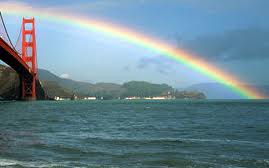 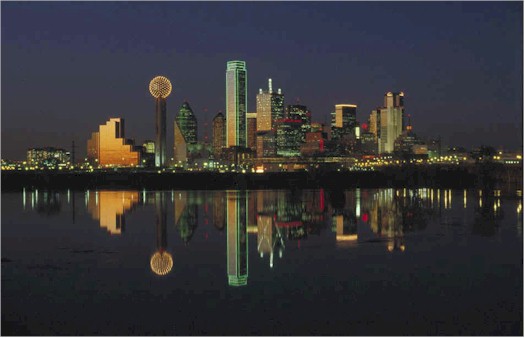 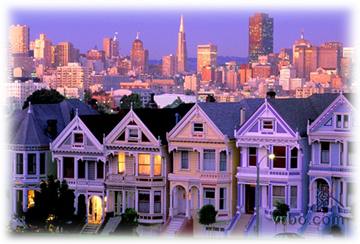 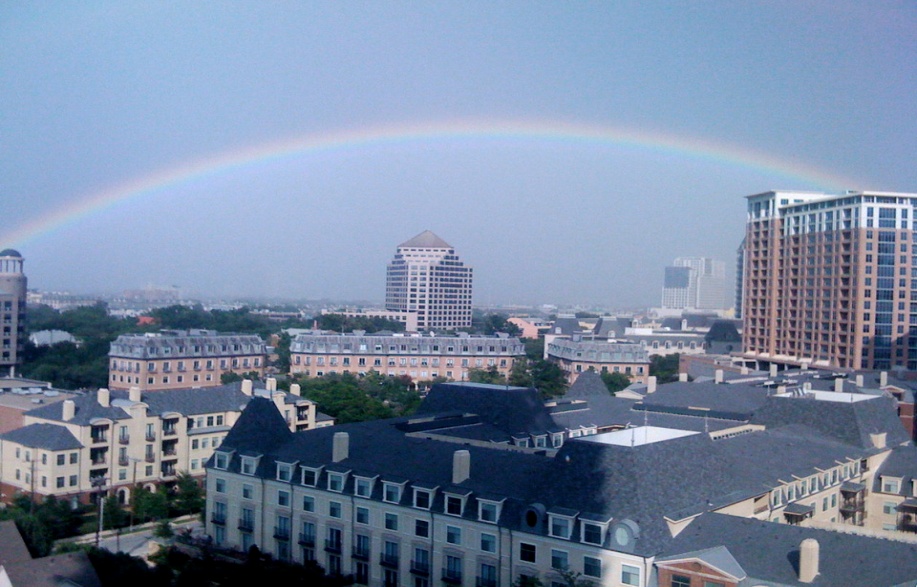 15
Federal Reserve Bank of San Francisco
THE END
16